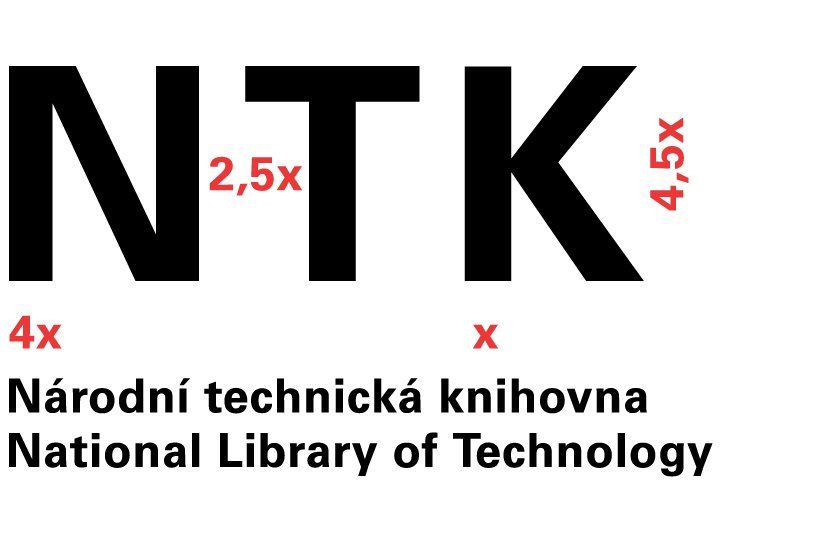 Vyhledávání a orientace ve vědeckých informacích z pohledu citační analýzy
Mgr. Jakub Szarzec
Národní technická knihovna
Úvodem
Vědecká informace.
Citační analýza a bibliometrie.
Zdroje vědeckých informací – databáze a vyhledávače. Základní funkce.
Příklady.
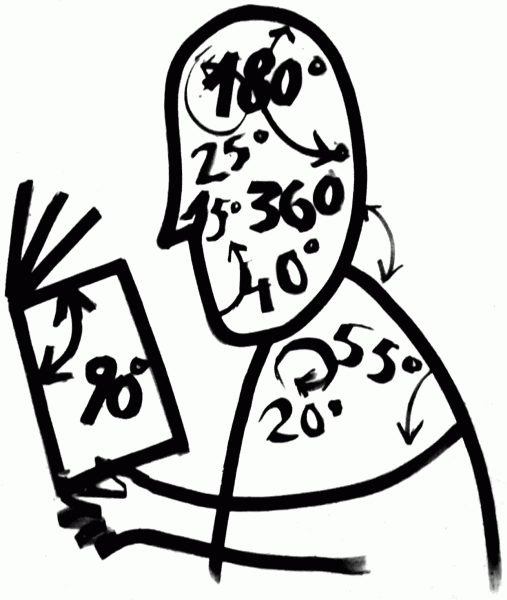 Vědecká informace podle TDKIV
Odborná informace. Výsledek vědeckého poznání. 
Informace, která byla ověřena, verifikována (popř. falzifikována) standardními vědeckými metodami. 
Míru její vědeckosti lze testovat např. scientometrickými metodami.
Vědecká informace v širším kontextu
Vědecké publikování.
Myšlenka a následný výzkum (životní cyklus).
Články, časopisy, knihy, patenty atd.
Peer review.
Nárůst. Obtížná orientace. Publish or Perish!
Základní výzkum vs. aplikovaný výzkum.
Oborové odlišnosti.
Bibliografické databáze a citační rejstříky. Plnotextové databáze. Patentové databáze. Šedá literatura.
Citační analýza
Zkoumá citovanost dokumentů na základě statických metod. 
Citace vyjadřuje vztah mezi publikacemi.
Základy položil Eugene Garfield v roce 1955 (metoda  citační indexace).
Pevnou součástí bibliometrie a scientometrie.
Kvantitativní hodnocení publikační produkce ve VaV.
Analýza na makro a mikro úrovni (autoři, týmy, instituce, státy).
Ve scientometrii používána jako jedno z hodnotících kritérií. Společně s peer review.
Altmetrics a sociální média.
Vědecká informace a citační analýza
Bibliografické informace.
Strukturovaná data.
Statistická data. Měření publikační činnosti.
Bibliografické a citační databáze:
Komerční
Volně dostupné
Analytické nástroje.
Co-citation a Co-publication analýza.
Web of Science
Placená bibliografická a citační databáze.
Thomson Reuters
1945-2014.
Eugene Garfield a Institute of Scientific Information v roce 1964 (50 let).
Citační indexace.
Obsahuje:
Science Citation Index
Social Citation Index
Art & Humanities Citation Index
Web of Science Core Collection (1945).
Součástí je Journal Citation Reports.
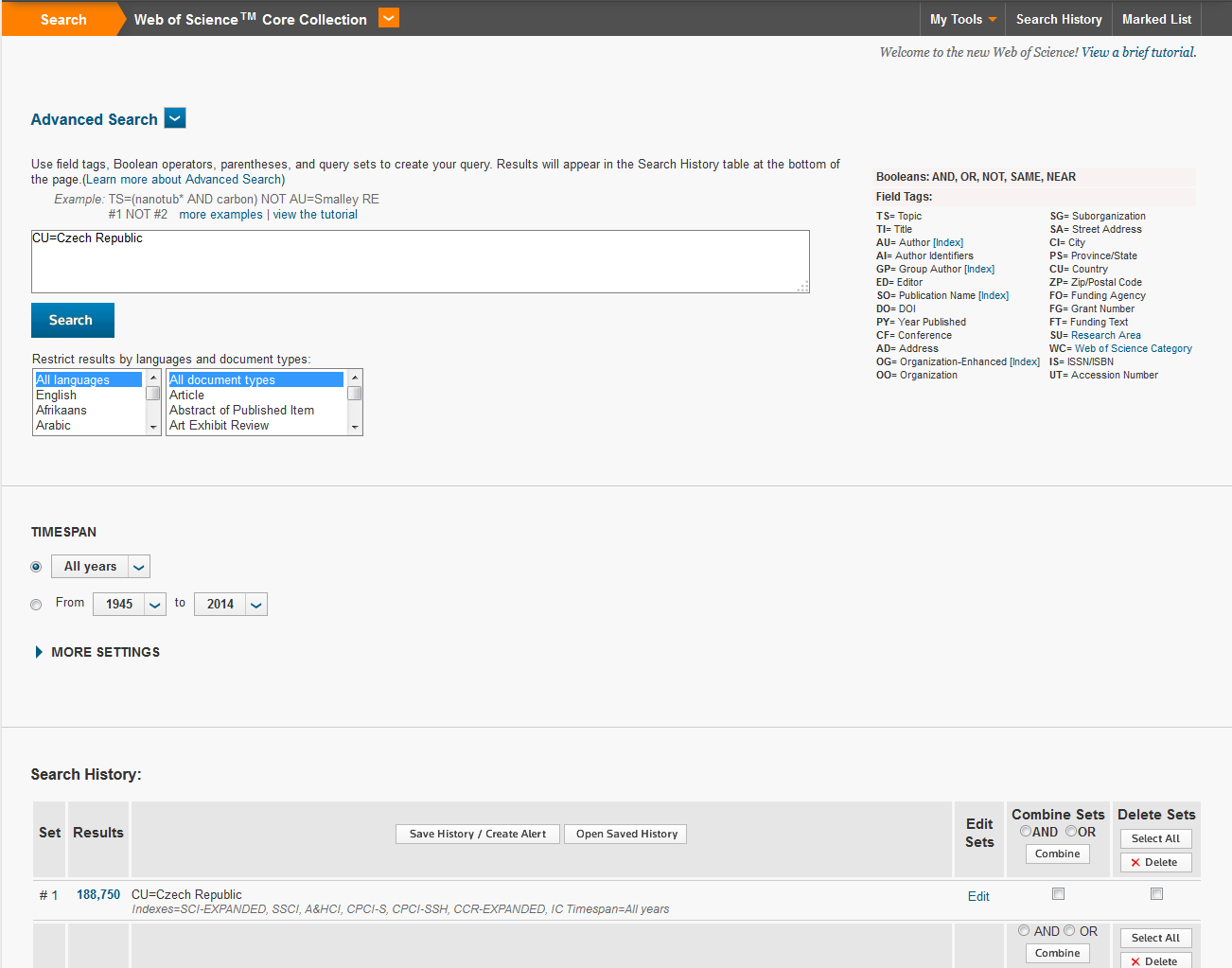 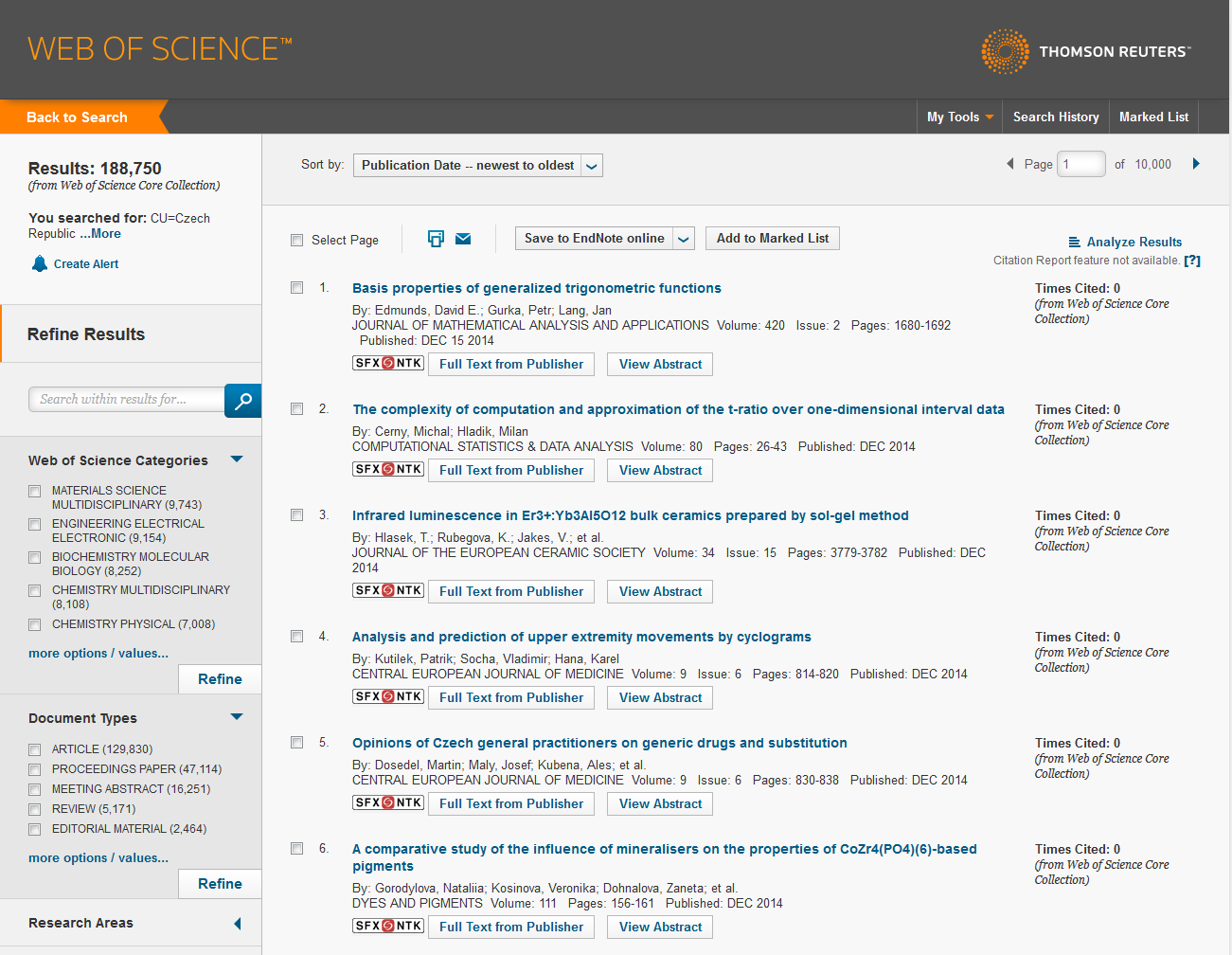 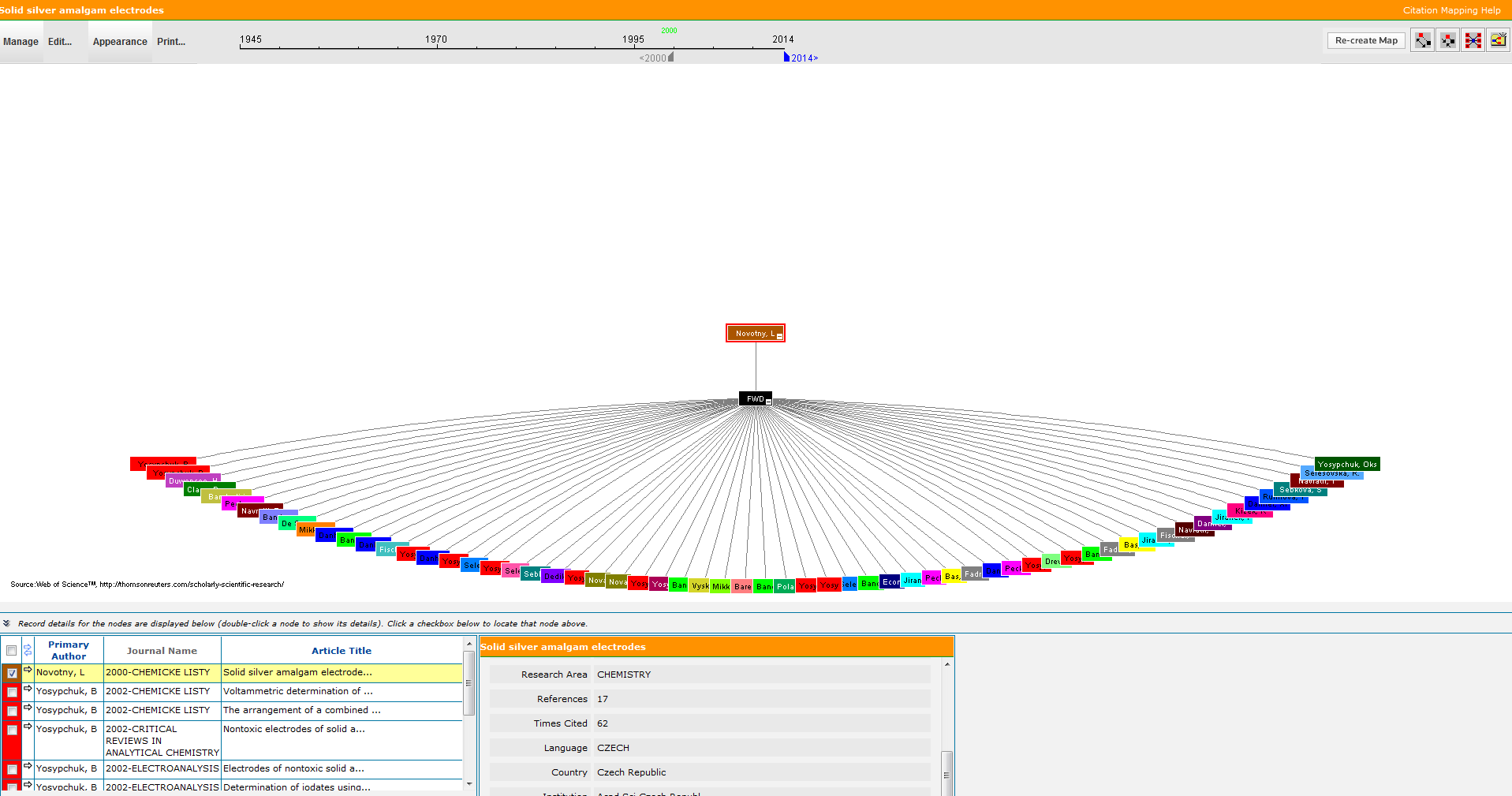 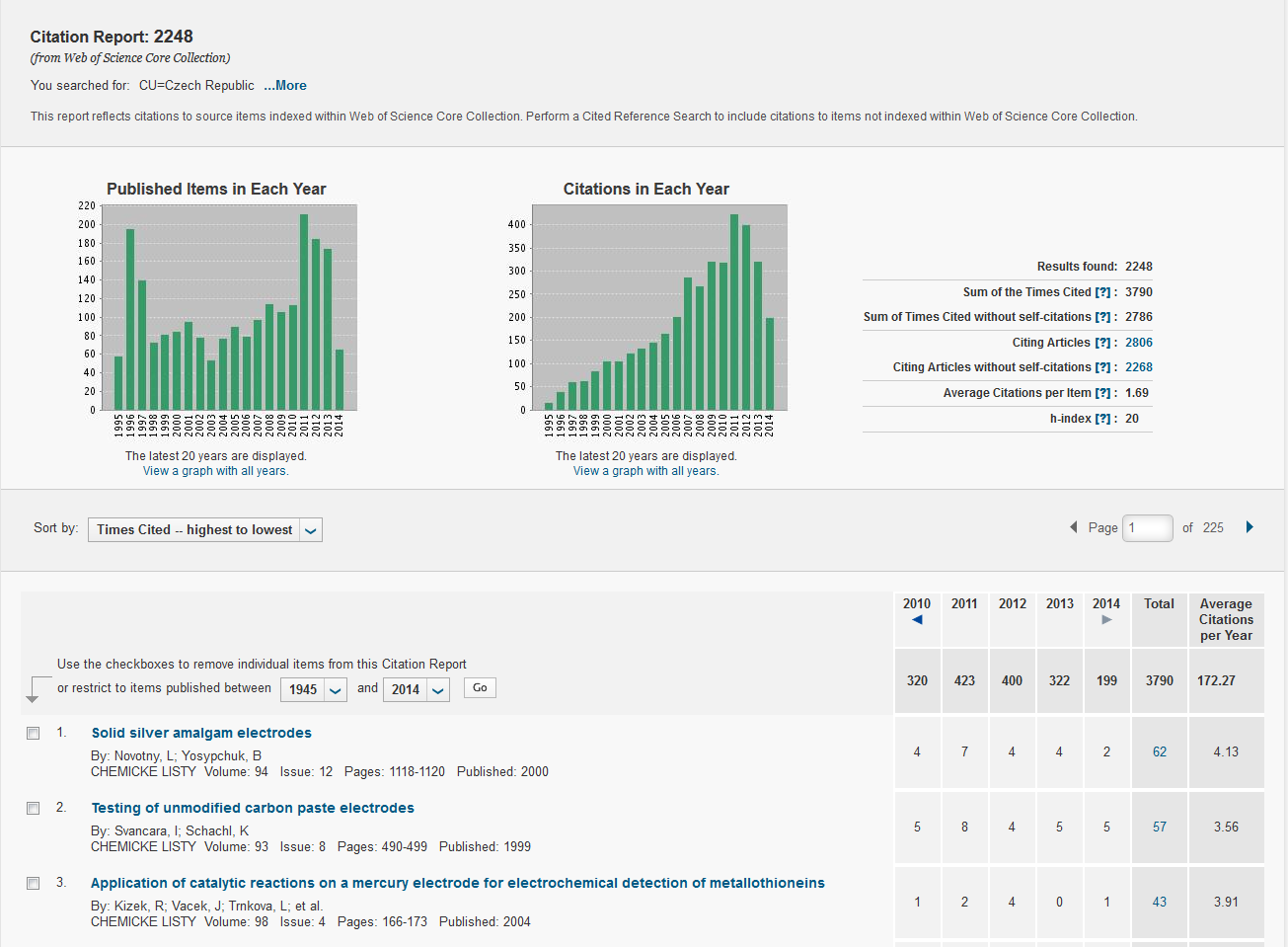 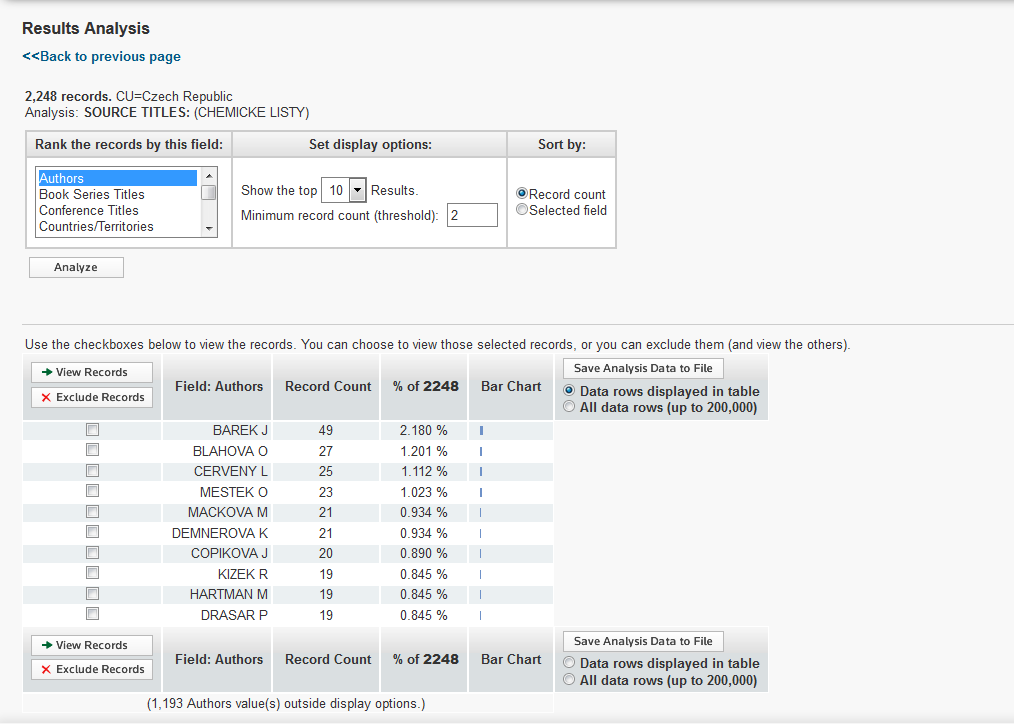 Scopus
Placená bibliografická a citační databáze.
Elsevier.
1996-2014.
Profily autorů a instuticí.
Recenzované časopisy.
Hodnocení časopisů podle SJR a SNIP.
www.elsevier.com/online-tools/scopus
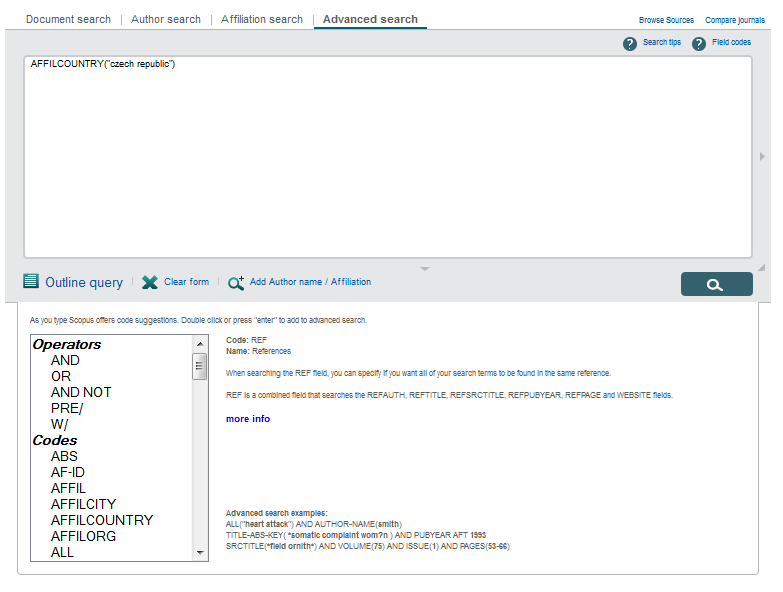 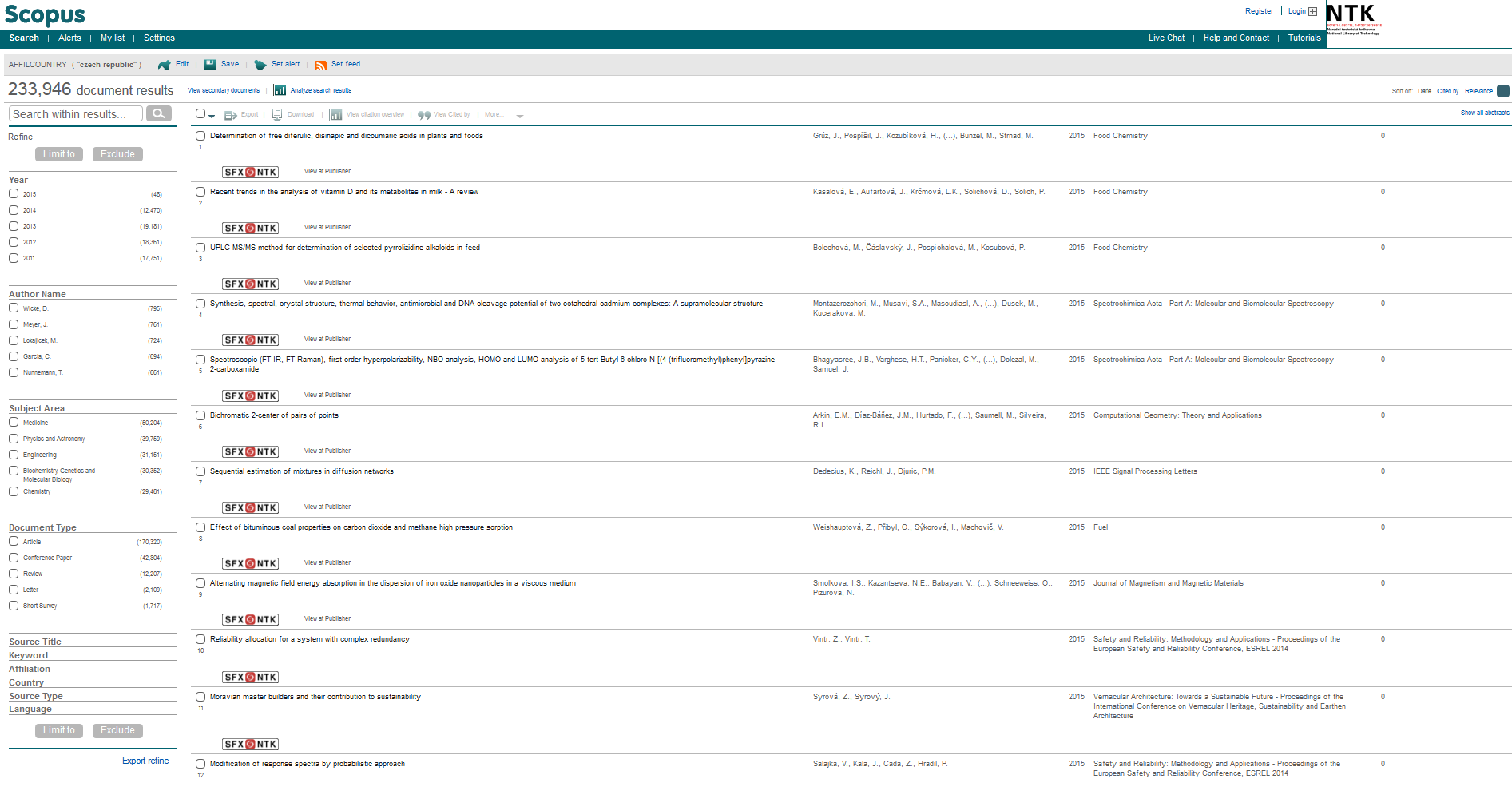 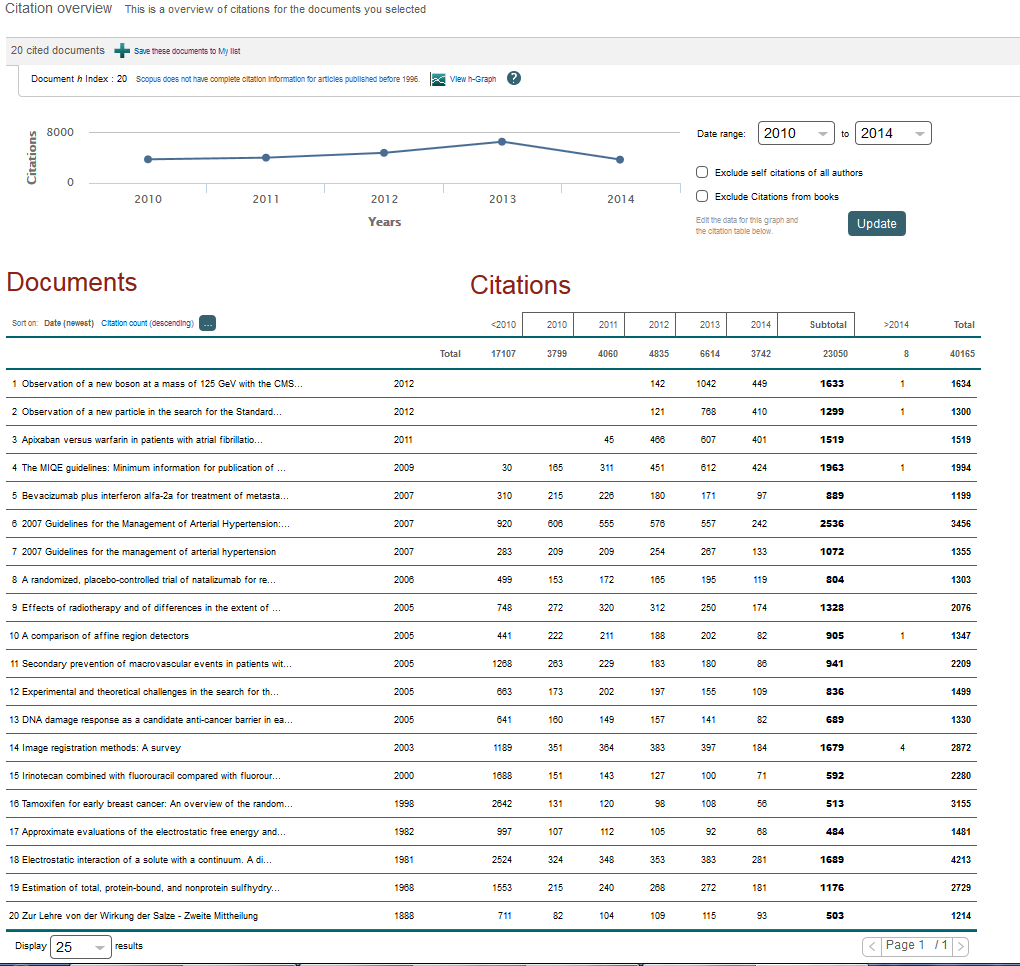 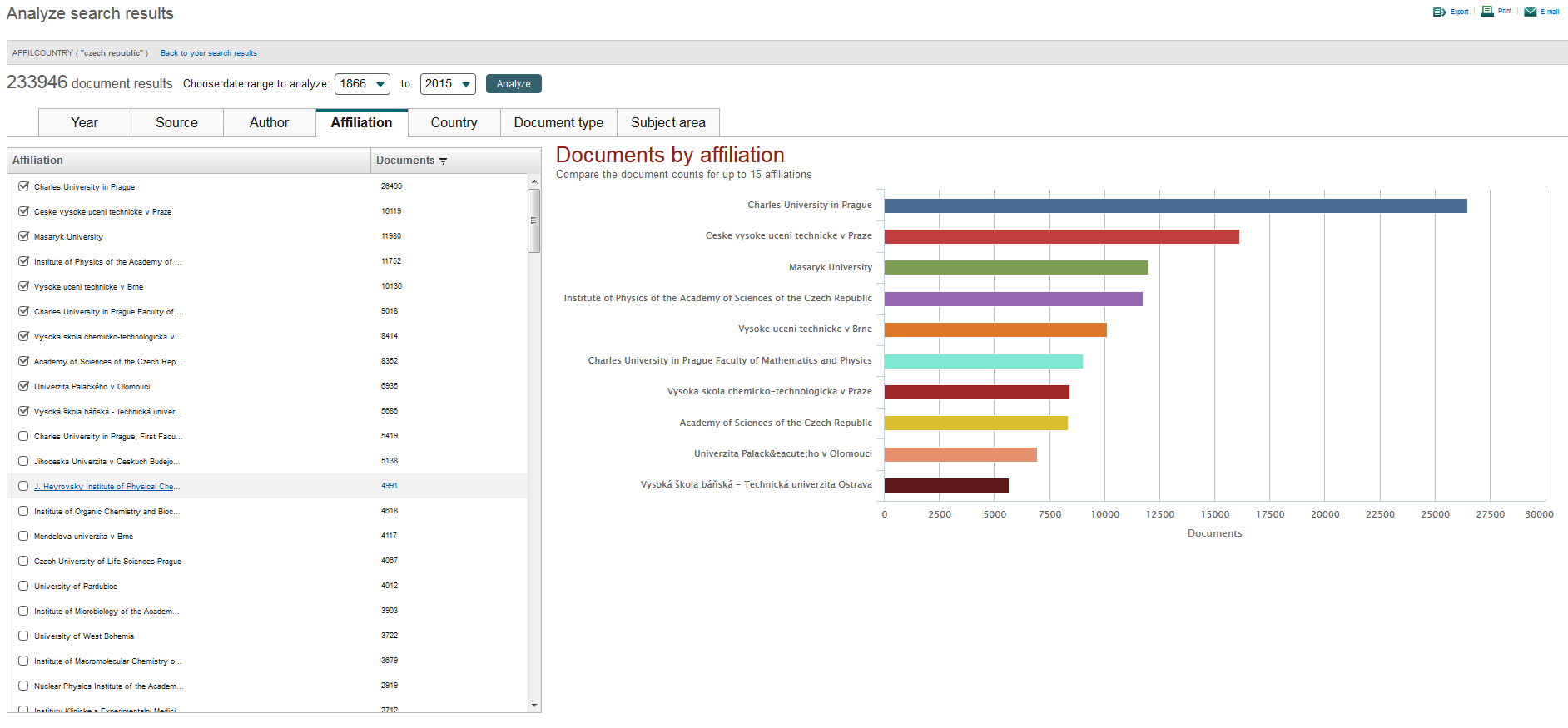 Google Scholar
Vyhledávání bibliografických informací.
Google.
2004.
Kritika: Původ informací. Ověřitelnost.
Pouze částečná indexace.
Integrace  citací s Web of Science.
www.scholar.google.com
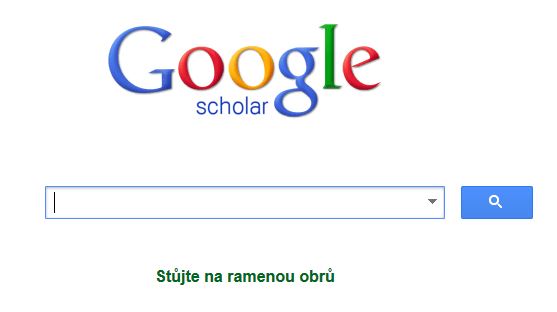 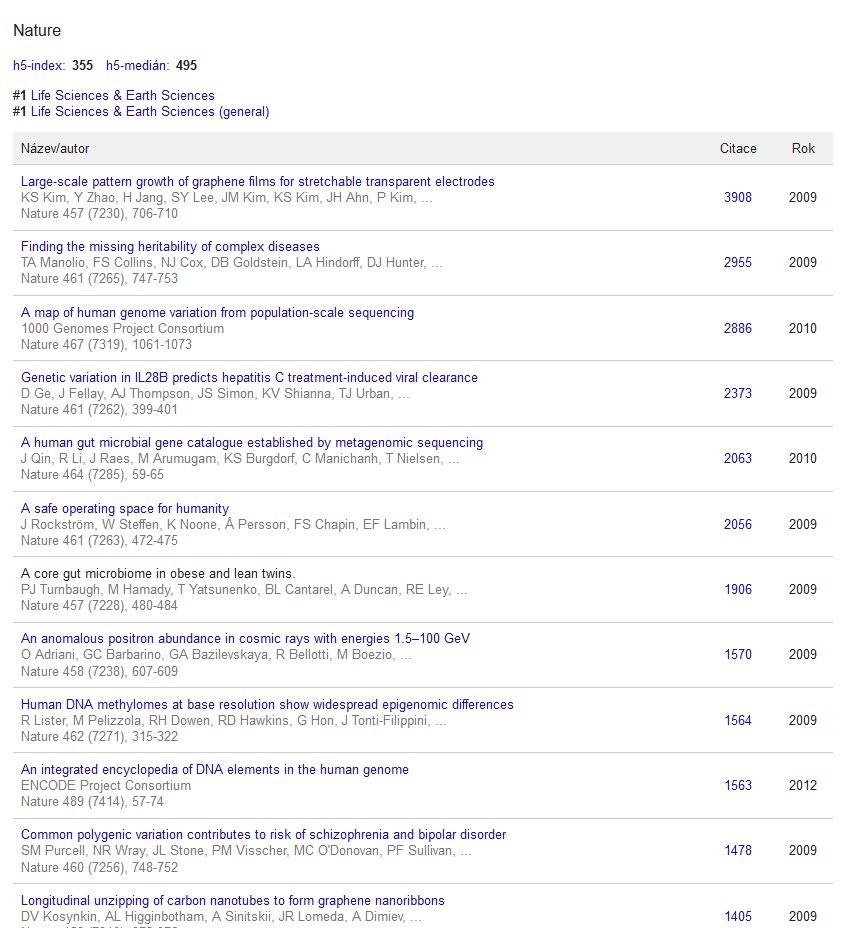 Microsoft Academic Search
Vyhledávání bibliografických informací.
Microsoft Research.
2009.
Data mining.
Vizualizace dat (metadata článků).
Nízká spolehlivost. Aktualizace?
www.academic.research.microsoft.com
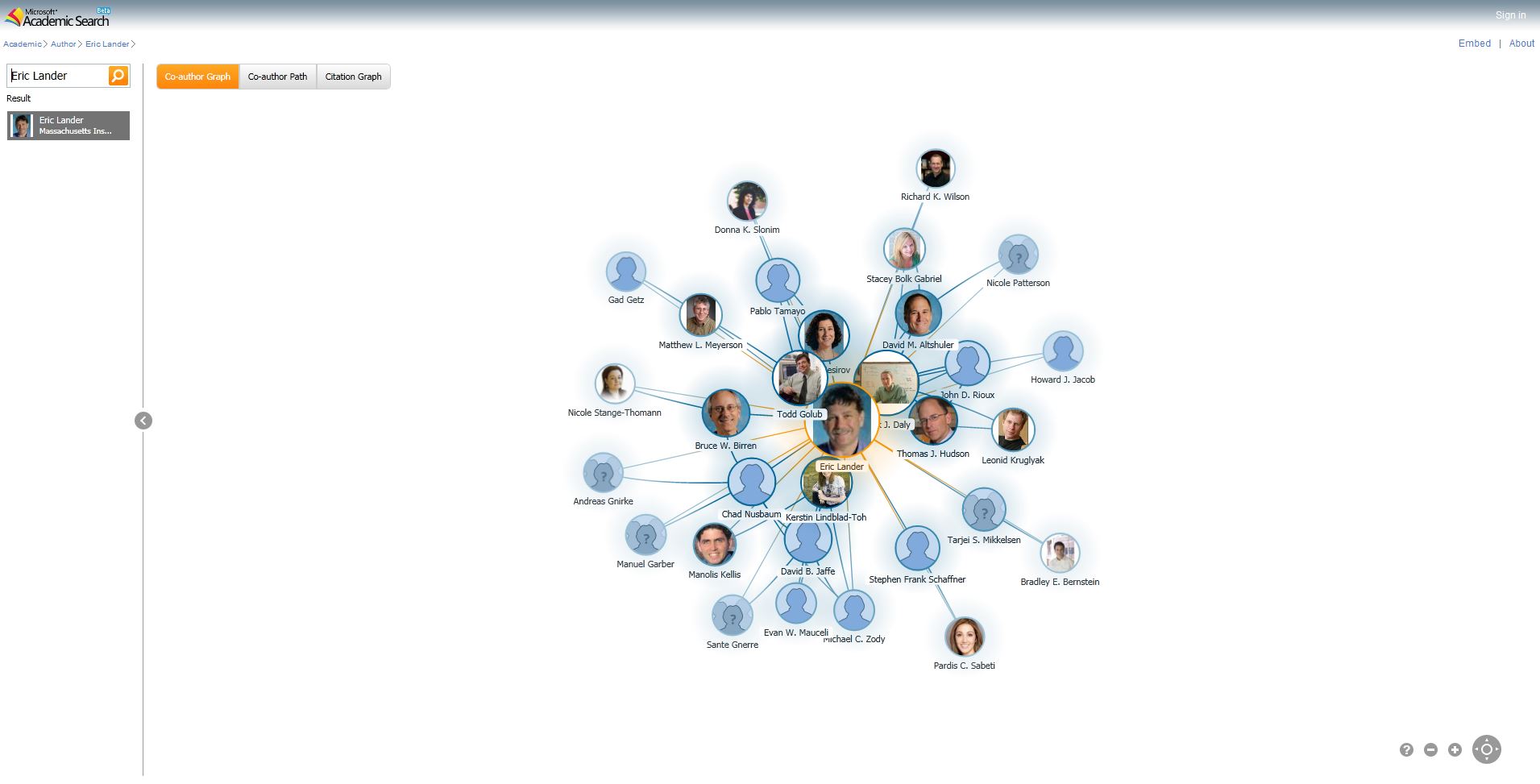 Publish or Perish
2007.
Anne-Wil Harzing.
Volně dostupný program.
Autoři a časopisy.
Vyhledávání v Google Scholar a Microsoft Academic Search.
Citační metriky.
Limit na 1 000 výsledků.
www.harzing.com/pop.htm
RePEc: Research Papers in Economic
Oborová bibliografická a citační databáze.
Ekonomie.
1997.
Spolupráce univerzit a organizací. 81 zemí.
Moduly.
Profily autorů a institucí.
Hodnocení časopisů podle IF.
www.repec.org
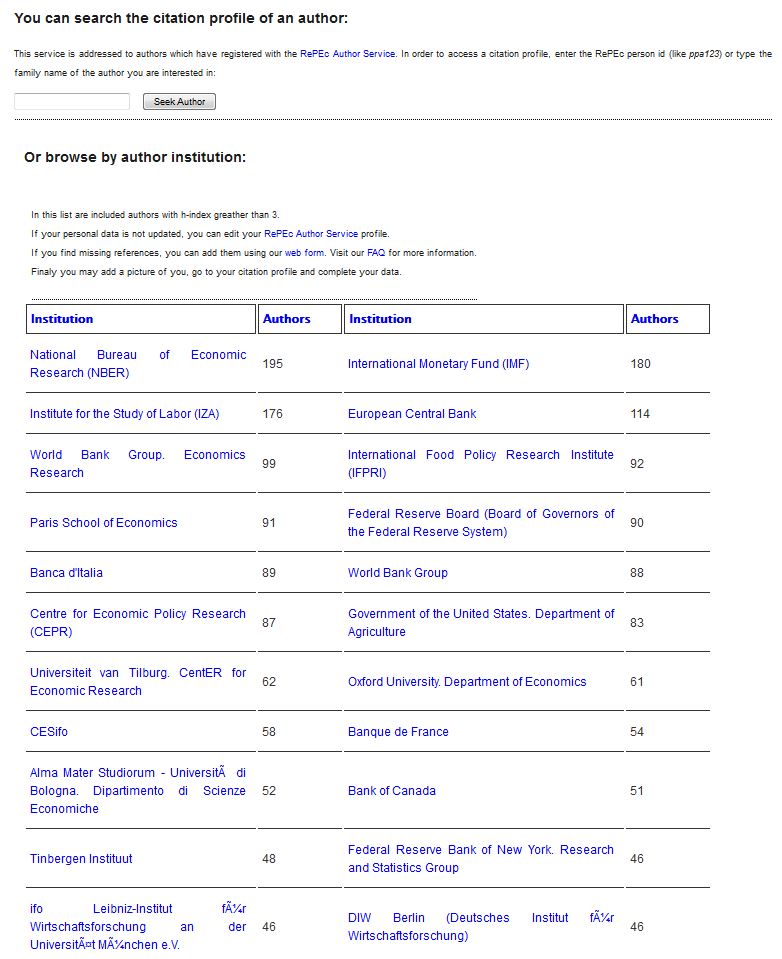 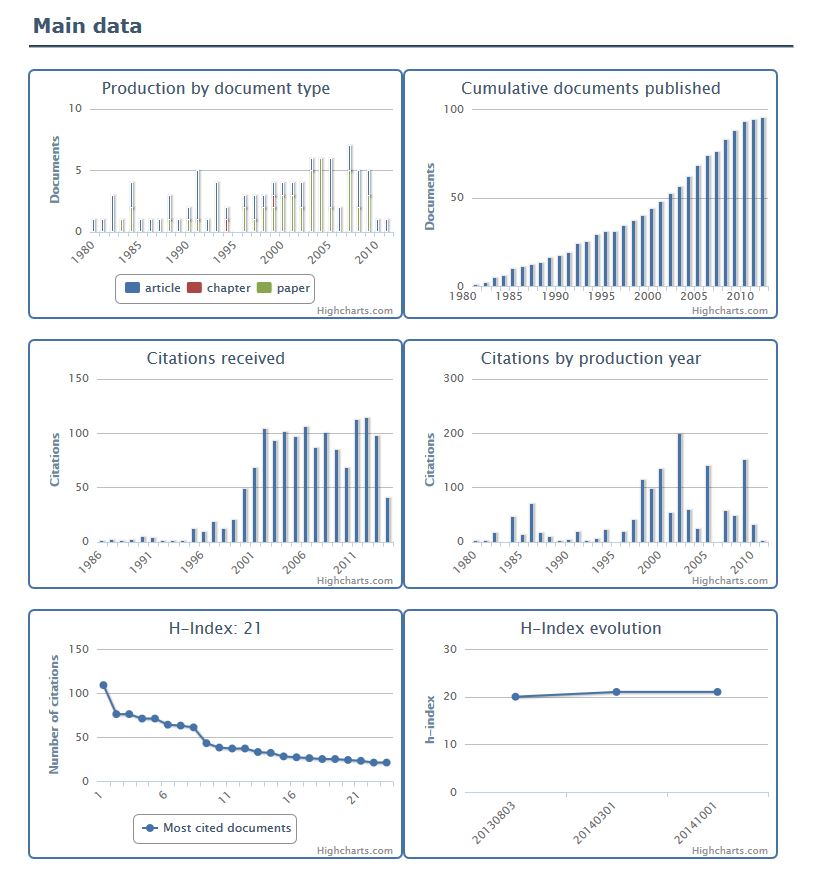 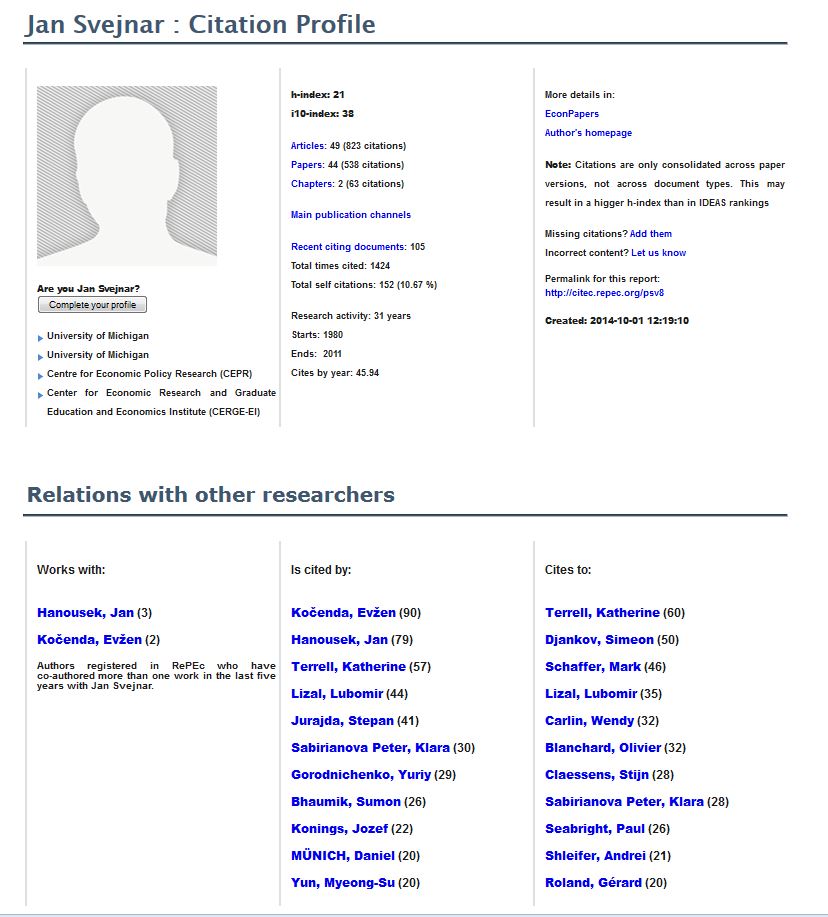 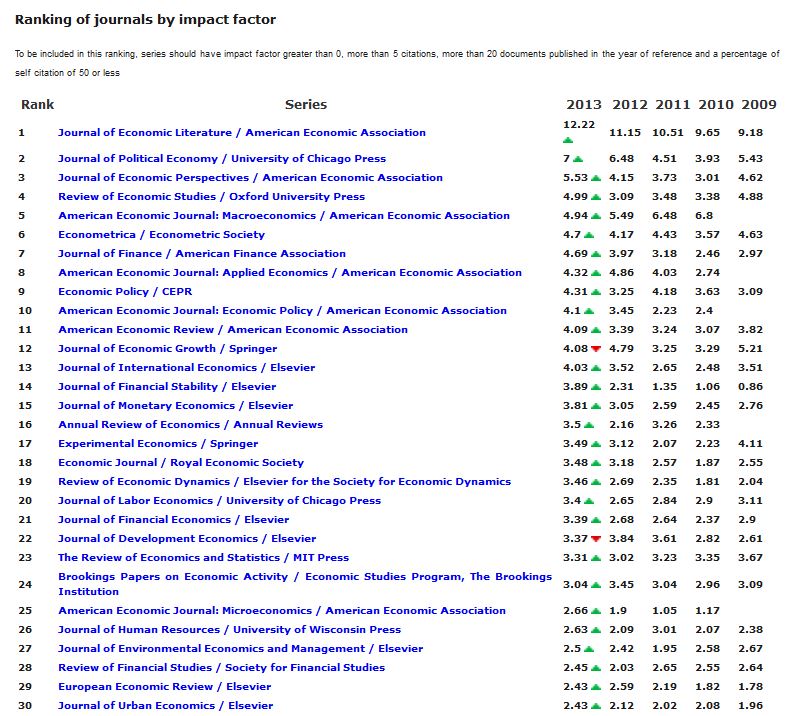 SciELO: Scientific Electronic Library Online
Bibliografická databáze.
1997 v Brazílii.
Státy Jižní Ameriky + Portugalsko a Španělsko.
Spolupráce s Thomson Reuters.
SciELO Citation Index ve Web of Science.
www.scielo.org
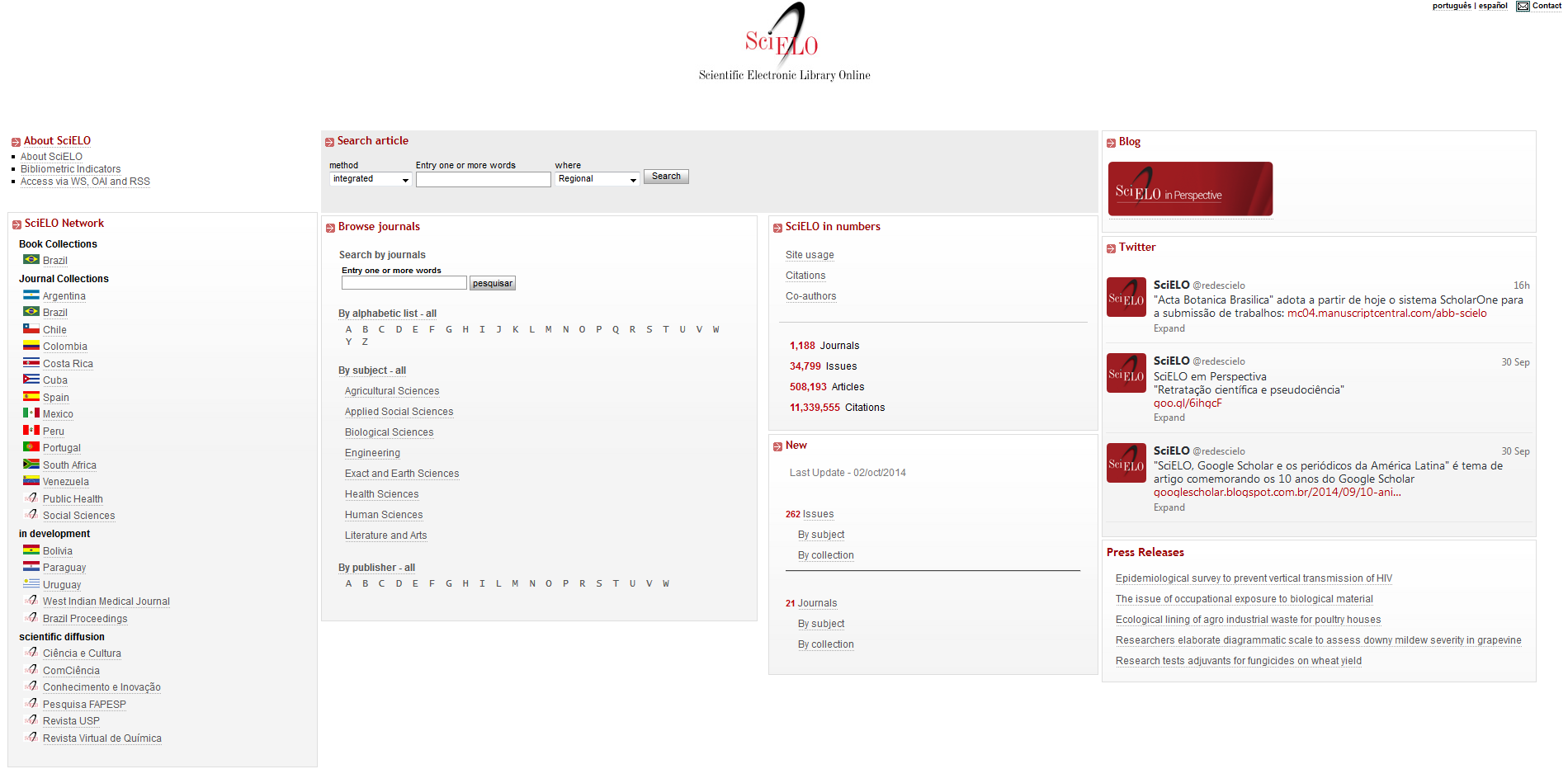 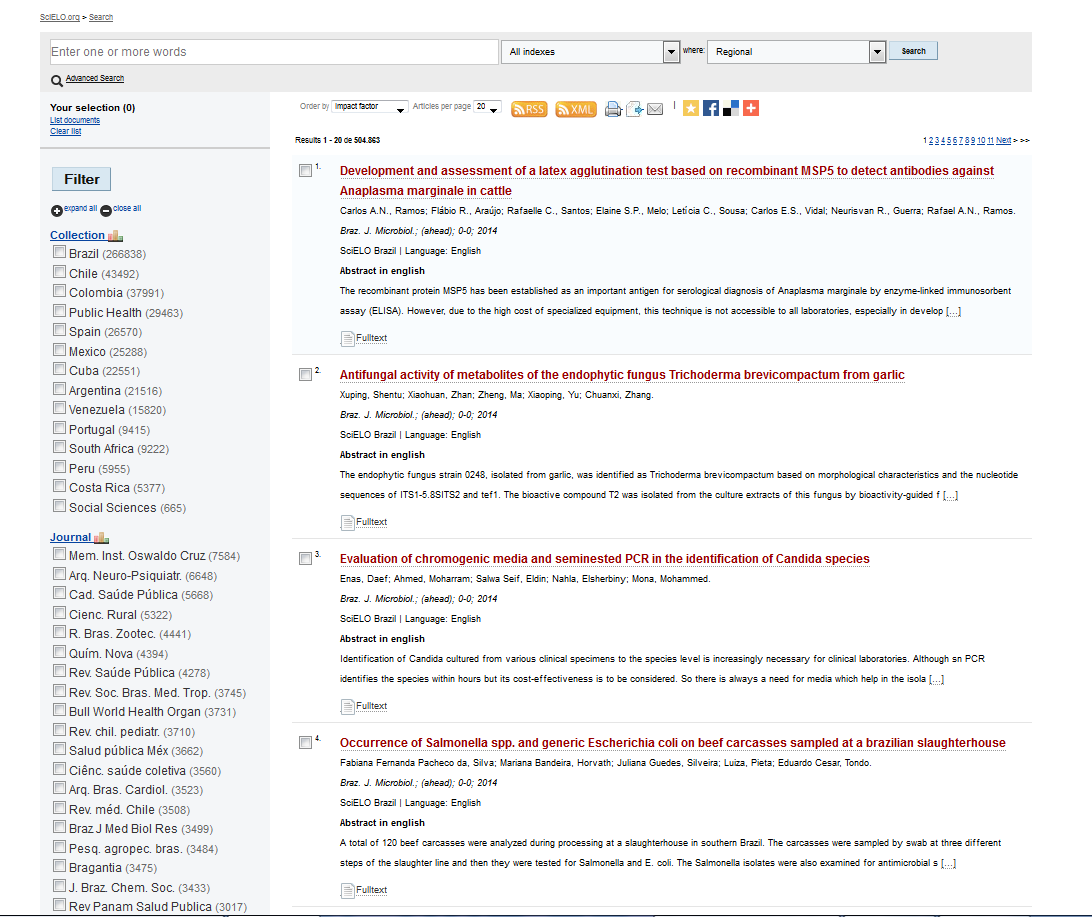 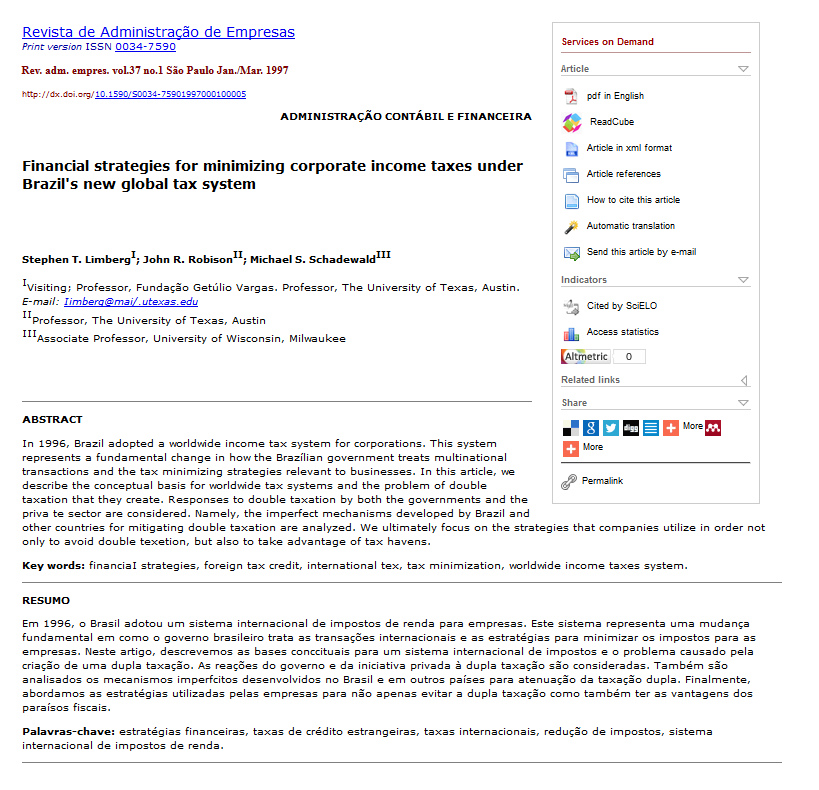 CiteSeerX
Lee Giles, Kurt Bollacker and Steve Lawrence v roce 1997.
Informatika a výpočetní technika.
Články a konferenční příspěvky ze sborníků.
CiteSeerX Crawler – pro sběr metadat.
Automatická citační indexace. Vytvoření citačního rejstříku (indexu).
Automatické zpracování souborů ve formátu PDF a PostScript. Plné texty.
Citation context.
www.citeseerx.ist.psu.edu
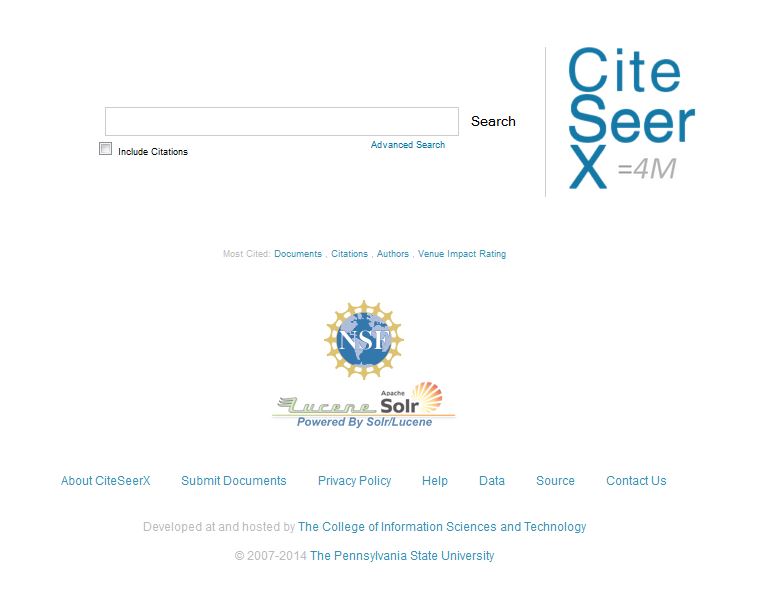 IS VaVaI
Informační systém výzkumu, experimentálního vývoje a inovací.
Rejstřík informací o výsledcích (RIV).
Rada pro výzkum, vývoj a inovace.
Metodika hodnocení VaVaI.
1992-2014 (823 275 výsledků).
Číselníky. Druhy výsledků. Vlastní oborová klasifikace.
Předávání výsledků (Vklap).
Důležitý zdroj informací o výzkumu  a publikační činnosti v ČR.
www.isvav.cz
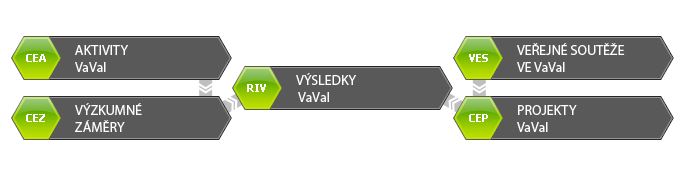 Další…
Bibliografické databáze a CI:
Index Copernicus (www.indexcopernicus.com),
Indian Citation Index (www.indiancitationindex.com),
PubMed (www.ncbi.nlm.nih.gov/pubmed),
Russian Citation Index (www.elibrary.ru/authors.asp).

Hodnocení časopisů:
CWTS Journal Indicators (www.journalindicators.com/),
Eigenfactor (www.eigenfactor.org),
ERIH (www.erihplus.nsd.no),
Journal Metrics (www.journalmetrics.com),
SCImago Journal & Country Rank (www.scimagojr.com).
Příklad analýzy klíčových slov
Autoři..
Instituce…
Závěrem
Rozšíření metadat vědeckých informací.
Analýza patentových informací.
Data. Datové repozitáře.
Pokročilé analytické nástroje.
Vývoj bibliometrických ukazatelů.
Volně dostupná bibliometrie.
Transparentní přístup k informacím.
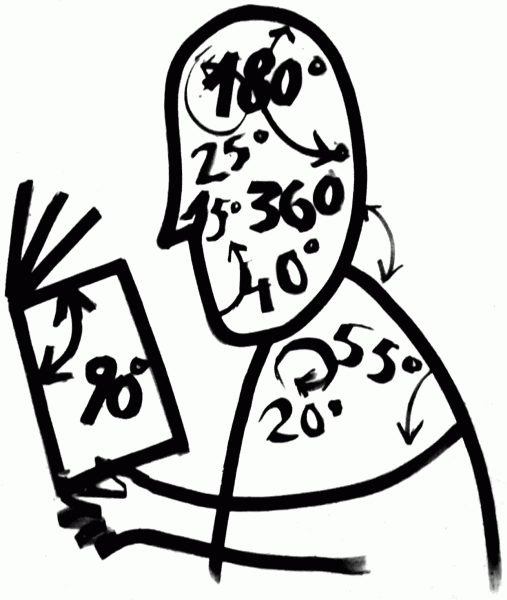 Děkuji Vám za pozornost …
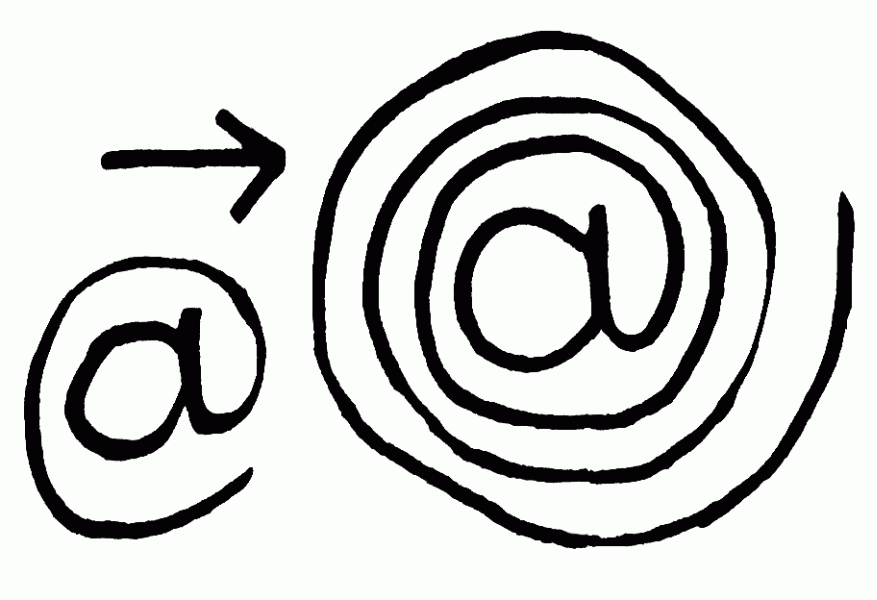 jakub.szarzec@techlib.cz
bibliometrie@techlib.cz
41